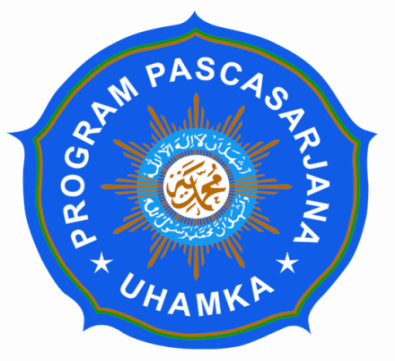 PRESENTASI KELOMPOK iV
Manajemen Pendidikan
POLITICAL DIMENSION / DIMENSI POLITIK
Dr. HJ. CONNIE CHAIRUNNISA, MM
MAGISTER ADMINISTRASI PENDIDIKAN 
MAP 22.2
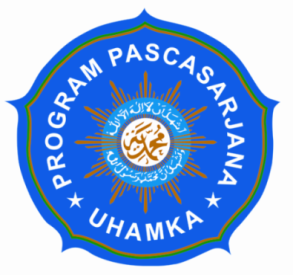 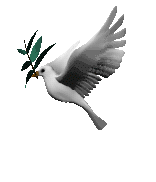 MANAJEMEN PENDIDIKAN
Dr. HJ. CONNIE CHAIRUNNISA, MM
DI PRESENTASIKAN OLEH :
IRVAN DEDY, S.PD		(0908036316)
IIN WULAN INDAH, SPD	(0908036313)
DRS. JUANDA			(0908036451)
SUMYATI 				(0908036395)
HELMI RUSTAM 			(0908036307)
DRS. PRASETYO 			(0908036357)
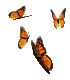 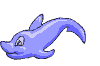 POLITICAL DIMENSION / DIMENSI POLITIK
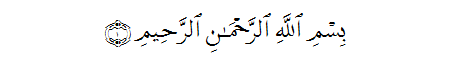 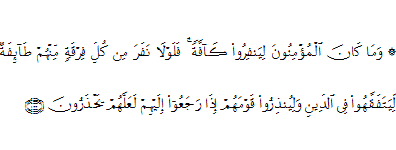 Tidak sepatutnya bagi mukminin itu pergi semuanya (ke medan perang). Mengapa tidak pergi dari tiap-tiap golongan di antara mereka beberapa orang untuk memperdalam pengetahuan mereka tentang agama dan untuk memberi peringatan kepada kaumnya apabila mereka Telah kembali kepadanya, supaya mereka itu dapat menjaga dirinya.
 ( QS At Taubah / 9 : 122 )
Allah Berfirman dalam QS Adz Dzaariyaat / 51 : 56
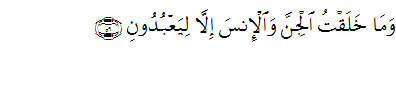 Dan Aku tidak menciptakan jin dan manusia melainkan supaya mereka mengabdi kepada Ku
Segala aktivitas pendidikan, belajar-mengajar dan sebagainya adalah termasuk dalam kategori ibadah. 
Hal ini sesuai dengan sabda Nabi SAW :
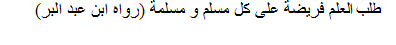 “Menuntut ilmu adalah fardlu bagi tiap-tiap orang-orang Islam laki-laki dan perempuan” (H.R Ibn Abdulbari)
PENDAHULUAN
Selama ini muncul banyak keluhan mengenai kelemahan kita sebagai bangsa. Kita mengeluhkan korupsi yang merajalela, pelanggaran norma dan hukum yang berlangsung begitu saja
Banyak pendapat bahwa untuk mengatasi ini, pendidikan harus dirombak total.
Berbicara masalah pendidikan berarti membahas dimensi-dimensi yang membangun struktur atau anatomi pendidikan, komplek dengan berbagai isu dan persoalan yang tidak akan ada habis-habisnya.
Dalam perspektif sosial, pendidikan akan melahirkan insan-insan terpelajar yang mempunyai peranan penting dalam proses perubahan sosial di dalam masyarakat
Dalam perspektif politik, pendidikan harus mampu mengembangkan kapasitas individu untuk menjadi warga negara yang baik (good citizens), yang memiliki kesadaran akan hak dan tanggung jawab dalam kehidupan bermasyarakat berbangsa, dan bernegara
Dalam upaya meningkatkan kinerja Pendidikan Nasional, diperlukan suatu reformasi menyeluruh yang telah dimulai dengan kebijakan desentralisasi dan otonomi pendidikan sebagai bagian dari reformasi politik pemerintahan
Kajian politik pendidikan terkonsentrasi pada peranan Negara dalam bidang pendidikan, sehingga dapat menjelaskan asumsi dan maksud dari berbagai strategi perubahan pendidikan dalam suatu masyarakat secara lebih baik.
Kajian politik pendidikan dapat memberikan pemahaman yang lebih baik tentang kaitan antara berbagai kebutuhan politik Negara dengan isu – isu praktis sehari hari  di sekolah; tentang kesadaran kelas; tentang berbagai bentuk dominasi dan subordinasi yang sedang dibangun melalui jalur pendidikan.
PEMBAHASAN
ADMINISTRASI PENDIDIKAN
Di dalam ”Encyclopedia of Education Research” dikatakan bahwa administrasi pendidikan adalah proses pengintegrasian kegiatan-kegiatan personil dan pendayagunaan sumber-sumber material yang sesuai sedemikian rupa guna meningkatkan secara efektif perkembangan kualitas manusia
DIMENSI POLITIK
Dimensi politik berkaitan dengan otoritas, kekuasaan dan pengaruh, termasuk di dalamnya negosiasi untuk memecahkan konflik-konflik dan isu-isu pendidikan.
Keberhasilan dalam mengendalikan aspek politik ini
Ditunjukkan dengan adanya    berbagai kebijakan tetapi satu kebijakan dengan yang lain    saling melengkapi, menuju arah tunggal: meningkatkan kemajuan pendidikan
Ditunjukkan oleh adanya serangkaian kebijakan di mana kebijakan yang kemudian melengkapi kebijakan sebelumnya.
KENTALNYA DIMENSI POLITIK DALAM DESENTRALISASI PENDIDIKAN
Pemersatu nilai-nilai bangsa

Sumber kekuatan politik

Wahana untuk menggunakan kekuasaan

Senjata politik
Ideologi dan Pendidikan Nasional
Terry Eagleton mengumpulkan berbagai definisi mengenai ideologi dalam buku  Ideology An Introduction.
Ideologi sebagai suatu proses produksi dari arti, lambang, dan nilai-nilai dalam kehidupan sosial
Ideologi sebagai suatu kumpulan ide yang merupakan karakteristik dari suatu kelompok sosial atau kelas
Ideologi merupakan ide-ide yang membantu untuk melegitimasi kekuasaan politik yang dominan
Ideologi yang merupakan ide-ide palsu untuk melegitimasi kekuasaan politik yang dominan
Ideologi merupakan bentuk-bentuk pemikiran yang di motivasikan oleh kepentingan-kepentingan sosial
Ideologi adalah  pemikiran identitas
Ideologi adalah ilusi sosial yang  diperlukan
Ideologi merupakan perangkat pelaku-pelaku social untuk menentukan arti terhadap dunianya
Ideologi merupakan suatu perangkat kepercayaan sebagai dasar bertindak
Ideologi sebagai perangkat yang diperlukan bagi seorang individu untuk hidup dalam hubungannya dengan struktur sosial
PENDIDIKAN NASIONAL
Pendidikan Nasional adalah pendidikan yang berdasarkan Pancasila dan Undang-Undang Dasar Negara Republik Indonesia Tahun 1945, yang berakar pada nilai-nilai agama, kebudayaan nasional Indonesia dan tanggap terhadap tuntutan perubahan zaman. Untuk mewujudkan cita-cita ini, diperlukan perjuangan seluruh lapisan masyarakat.
Visi dan Misi Pendidikan Nasional
Pendidikan Nasional mempunyai visi terwujudnya sistem pendidikan sebagai pranata sosial yang kuat dan berwibawa untuk memberdayakan semua warga Negara Indonesia berkembang menjadi manusia yang berkualitas sehingga mampu dan proaktif menjawab tantangan zaman yang selalu berubah.
Visi dan Misi Pendidikan Nasional
Dengan visi pendidikan tersebut, pendidikan nasional mempunyai misi sebagai berikut:
Mengupayakan perluasan dan pemerataan kesempatan memperoleh pendidikan yang bermutu bagi seluruh rakyat Indonesia;
Membantu dan memfasilitasi pengembangan potensi anak bangsa secara utuh sejak usia dini sampai akhir hayat dalam rangka mewujudkan masyarakat belajar;
Meningkatkan kesiapan masukan dan kualitas proses pendidikan untuk mengoptimalkan pembentukan kepribadian yang bermoral;
Meningkatkan keprofesionalan dan akuntabilitas lembaga pendidikan sebagai pusat pembudayaan ilmu pengetahuan, keterampilan, pengalaman, sikap, dan nilai berdasarkan standar nasional dan global; dan
Memberdayakan peran serta masyarakat dalam penyelenggaraan pendidikan berdasarkan prinsip otonomi dalam konteks Negara Kesatuan Republik Indonesia.
Tujuan Pendidikan Nasional
Dalam UU 20/2003 tentang Sistem Pendidikan Nasional, Pasal 3, disebutkan 
“Pendidikan nasional berfungsi mengembangkan kemampuan dan membentuk watak serta peradaban bangsa yang bermartabat dalam rangka mencerdaskan kehidupan bangsa, bertujuan untuk berkembangnya potensi peserta didik agar menjadi manusia yang beriman dan bertakwa kepada Tuhan Yang Maha Esa, berakhlak mulia, sehat, berilmu, cakap, kreatif, mandiri, dan menjadi warga negara yang demokratis serta bertanggung jawab.
Hubungan Ideologi dan Pendidikan Nasional
Pendidikan sering dijadikan media dan wadah untuk menanamkan ideologi negara atau tulang yang menopang kerangka politik
Plato mendemonstrasikan dalam buku tersebut bahwa dalam budaya Helenik, sekolah adalah salah satu aspek kehidupan yang terkait dengan lembaga – lembaga politik. Plato menggambarkan adanya hubungan dinamis antara aktivitas kependidikan dan aktivitas politik
Politik dan Pendidikan Nasional
Secara etimologi, “politic” berasal dari bahasa prancis abad pertengahan “politique”, yang diambil dari bahasa latin “politicus”, atau dari bahasa Greek “politikos” (Merriam-Webster’s Unabridged Dictionary). Dijelaskan bahwa “political science” adalah ilmu sosial yang berkenaan dengan deskripsi kekuasaan dan analisis politik, khususnya institusi pemerintahan yang memproses dan membuat penggunaan fakta dan metode dari ilmu sosial. (Syafaruddin:58)
Sketsa penyelenggaraan pendidikan di Negara ini dapat dibagi atas enam periode perkembangan
Periode pertama adalah periode awal atau periode prasejarah yang berlangsung hingga pertengahan tahun 1800an. 
Pada masa ini penyelenggaraan pendidikan di tanah air mengarah pada sosialisasi nilai – nilai agama dan pembangunan keterampilan hidup. 
Penyelenggaraan pendidikan pada periode ini dikelola dan dikontrol oleh tokoh – tokoh agama.
Sketsa penyelenggaraan pendidikan di Negara ini dapat dibagi atas enam periode perkembangan
Periode kedua adalah periode kolonial Belanda yang berlangsung dari tahun 1800 an hingga tahun 1945. Pada periode ini penyelenggaraan pendidikan ditanah air diwarnai oleh proses modernisasi dan pergumulan antara aktivitas pendidikan pemerintahan colonial dan aktivitas pendidikan kaum pribumi. Disatu pihak, pemerintah colonial berusaha menempuh segala cara untuk memastikan bahwa berbagai kegiatan pendidikan tidak bertentangan dengan kepentingan kolonialisme dan mencetak para pekerja yang dapat diekploitasi untuk mendukung misi sosial, politik, dan ekonomi pemerintah kolonial.
Sketsa penyelenggaraan pendidikan di Negara ini dapat dibagi atas enam periode perkembangan
Periode ketiga adalah periode pendudukan Jepang yang berlangsung dari tahun 1942 hingga tahun 1945. Berbagai kegiatan pendidikan pada periode ini diarahkan pada upaya mendiseminasi nilai – nilai dan semangat nasionalisme serta mengobarkan semangat kemerdekaan ke seluruh lapisan masyarakat. Salah satu aspek perkembangan dunia pendidikan pada masa periode ini adalah dimulainya penggunaan Bahasa Indonesia sebagai bahasa pengantar dalam lingkungan pendidikan formal.
Sketsa penyelenggaraan pendidikan di Negara ini dapat dibagi atas enam periode perkembangan
Periode keempat adalah periode Orde Lama yang berlangsung dari tahun 1945 hungga tahun 1966. Pada periode ini kegiatan pendidikan di tanah air lebih mengarah pada pemantapan nilai – nilai nasionalisme, identitas bangsa, dan pembangunan fondasi ideologis kehidupan berbangsa dan bernegara. Tujuan utama pendidikan pada periode ini adalah nation and character building dan kendali utama penyelenggaraan pendidikan nasional dipengang oleh tokoh – tokoh nasionalis.
Sketsa penyelenggaraan pendidikan di Negara ini dapat dibagi atas enam periode perkembangan
Periode kelima adalah periode Orde Baru yang berlangsung dari tahun 1967 hingga tahun 1998. Pada periode ini pendidikan menjadi instrument pelaksanaan program pembangunan di berbagai bidang, khususnya bidang pedagogi, kurikulum, organiasi, dan evaluasi pendidikan diarahkan pada akselerasi pelaksanaan pembangunan. Karena focus utama pembagunan nasional pada era Orde Baru adalah pada bidang ekonomi.
Sketsa penyelenggaraan pendidikan di Negara ini dapat dibagi atas enam periode perkembangan
Periode keenam adalah periode Reformasi yang dimulai pada tahun 1998. Pada periode ini semangat desentralisasi, demokratisasi, dan globalisasi yang dibawa oleh gerakan reformasi sehingga penataan system pendidikan nasional menjadi menu utama. Dengan menelusuri prinsip – prinsip penerapan yang diatur dalam berbagai peraturan perundang – undangan terkait
Hubungan Politik dan Pendidikan Nasional
Dalam ungkapan Abernethy dan Coombe (1965 : 287), education and politics are inextricably linked (pendidikan dan politik terikat tanpa bias dipisahkan). Hubungan timbal balik antara politik dan pendidikan dapat terjadi melalui tiga aspek, yaitu pembentukan sikap kelompok (group attitudes), masalah pengangguran (employment), dan peranan politik kaum cendikia (the political role of the intelligentsia).
Mochtar Buchori mengemukakan bahwa terdapat beberapa pemikiran yang mendukung mulai berkembangnya kesadaran masyarakat terhadap hubungan antara pendidikan dan politik
Adanya kesadaran tentang hubungan antara pendidikan dan politik
Adanya kesadaran akan peran penting pendidikan dalam menentukan corak dan arah kehidupan politik
Adanya kesadaran akan pentingnya pemahaman tentang hubungan antara pendidikan dan politik
Diperlukan pemahaman yang lebih luas tentang politik
Pentingnya pendidikan Kewarganegaraan (civic education )
Sementara Eston mendefinisikan politik dalam pendidikan sebagai kewenangan mengalokasikan nilai bagi masyarakat. (syafaruddin:59) 
Definisi ini menunjukkan ada beberapa nilai yang berbeda dalam sekolah:
Mobilitas Sosial
	Sekolah memberikan hal krusial dan pengalaman pembelajaran yang memberikan lebih dari mobilitas sosial bagi pelajarnya daripada sekolah lainnya.

2.  Norma
	Sekolah memindahkan norma yang berkenaan dengan ras, seks, warga negara, kerja sama, usaha individu dan berbagai bidang lainnya

3.  Alokasi Bisnis
	Sekolah adalah sesuatu yang bersifat bisnis besar, mengalokasikan uang atau data jutaan bahkan milyaran rupiah setiap tahun. Dalam proses alokasi sumber daya ini melibatkan banyak pilihan nilai.
Di banyak negara totaliter dan negara berkembang, pemimpin politik sangat menyadari fungsi pendidikan dalam mencapai tujuan-tujuan politik.
Mereka melakukan berbagai cara untuk mengontrol sistem pendidikan dan menitipkan pesan – pesan  politik melalui metode dan bahan ajar (curriculum content) pendidikan.
Di negara-negara Komunis, misalnya, metode brain washing digunakan secara luas membentuk pola pikir kaum muda, agar sejalan dengan doktrin komunisme.
Peranan Negara dalam Pembangunan Pendidikan Nasional
Peran negara tidak dapat dipisahkan dalam proses pendidikan. 
Berbagai pakar pendidikan telah mengupas masalah ini sejak Plato maupun pakar – pakar pendidikan dalam kehidupan negara – negara modern. 
Negara merupakan suatu unit berdasarkan kekuasaan. Dalam upaya untuk melestarikan kekuasaannya, negara telah menjadikan pendidikan sebagai sarana untuk mencapai tujuan tersebut.
Menurut Dale (1989: 39 - 43), kontrol Negara terhadap pendidikan umumnya dilakukan melalui empat cara
Sistem pendidikan diatur secara legal. 

Sistem pendidikan dijalankan sebagai birokrasi, menekankan ketaatan pada aturan dan objektivitas. 

Penerapan wajib pendidikan (compulsory education). 

Reproduksi politik dan ekonomi yang berlangsung disekolah berlangsung dalam konteks tertentu.
Kekuasaan dan Pendidikan Nasional
Masalah kekuasaan, pendidikan, dan studi kultural mempunyai bidang garapan yang bersamaan. 
Pendidikan adalah suatu ilmu praktis yang di arahakan kepada suatu refleksi untuk mengubah praktis pendidikan menuju pada transformasi kehidupan bersama yang lebih maju.
Kekuasaan dan Pendidikan Nasional
Dari Penglihatan kita secara menyeluruh mengenai proses pendidikan dalam arti luas ternyata terdapat suatu kekuatan yang menegakkan kebutuhan yang diminta oleh masyarakat guna peningatan taraf hidupnya. 
Tidak jarang, kekuasaan menyusupi kegiatan-kegiatan pendidikan dalam berbagai bentuknya. Kekuasan tersebut dapat berwujud objektif atau terang-terangan dapat pula berwujud subjektif
Arah Kebijakan 
Pendidikan Nasional
Sebagaimana dijabarkan dalam Renstra Pembangunan Pendidikan Departemen Pendidikan Nasional, pembangunan pendidikan nasional paling kurang lima tahun ke depan diarahkan pada perluasan akses dan pemerataan pendidikan, peningkatan mutu, relevansi dan memperkuat daya saing, dan penguatan tata kelola, akuntabilitas dan pencitraan publik yang sekaligus menjadi pilar penting pembangunan pendidikan nasional.
Kebijakan strategis yang disusun dalam rangka memperluas pemerataan dan akses pendidikan
Memperluas akses bagi anak usia 0–6 tahun
Menghapus hambatan biaya (cost barriers) melalui pemberian bantuanoperasional sekolah (BOS)
Menyediakan perpustakaan dan buku teks pelajaran maupun bukunon-teks pelajaran
Merehabilitasi ruang kelas yang rusak
Membentuk ”SD-SMP Satu Atap” bagi daerah terpencil yangberpenduduk jarang dan terpencar
Memfasilitasi peran serta masyarakat dalam memperluas akses sekolah menengah (SM)
Memperluas akses terhadap pendidikan di SMK
Memperhatikan secara khusus kesetaraan gender
Melaksanakan komunikasi, informasi, dan edukasi (KIE), serta advokasi kepada masyarakat agar keluarga makin sadar akan pentingnya pendidikan
Memanfaatkan secara optimal sarana radio, televisi, komputer dan perangkat TIK
Peningkatan mutu pendidikan misalnya dapat dilihat dari terjadinya peningkatan penghayatan dan pengamalan nilai-nilai kemanusiaan yang meliputi:
Peningkatan ketakwaan, keimanan; 
Berkembangnya wawasan kebangsaan; 
Terbentuknya keperibadian nasional yang tangguh, dan 
Pencapaian prestasi akademik mapun non-akademik
Pembangunan citra publik yang dapat dicapai dengan melakukan tiga hal, yaitu
Setiap kebijakan yang diambil hendaknya dilakukan uji publik
Program kerja dan pelaksanaan kinerja pendidikan disosialisasikan kepada publik, terutama pemangku-pemangku kepentingan
Peningkatan peran serta masyarakat Lewat Komite Sekolah dan Dewan Pendidikan, mulai dari perencanaan, pelaksanaan, dan evaluasi
PENUTUP
KESIMPULAN
Pendidikan sering dijadikan media dan wadah untuk menanamkan ideologi negara atau tulang yang menopang kerangka politik 

Pendidikan dan politik adalah dua elemen penting dalam sistem sosial politik di setiap negara, baik negara maju maupun negara berkembang. Keduanya sering dilihat sebagai bagian-bagian yang terpisah, yang satu sama lain tidak memiliki hubungan apa-apa. Padahal, keduanya bahu membahu dalam proses pembentukan karakteristik masyarakat di suatu negara.

Negara merupakan suatu unit berdasarkan kekuasaan. Dalam upaya untuk melestarikan kekuasaannya, negara telah menjadikan pendidikan sebagai sarana untuk mencapai tujuan tersebut.
PENUTUP
KESIMPULAN
Proses pendidikan dalam arti luas ternyata terdapat suatu kekuatan yang menegakkan kebutuhan yang diminta oleh masyarakat guna peningkatan taraf hidupnya. Tidak jarang, kekuasaan menyusupi kegiatan-kegiatan pendidikan dalam berbagai bentuknya. Kekuasan tersebut dapat berwujud objektif atau terang-terangan dapat pula berwujud subjektif atau secara tidak disadari telah mengarahkan kegiatan-kegiatan pendidikan

Pemerataan dan mutu pendidikan yang berimbang akan membuat warga negara Indonesia memiliki keterampilan hidup sehingga memiliki kemampuan untuk mengenal dan mengatasi masalah diri dan lingkungannya, mendorong tegaknya masyarakat madani dan modern yang dijiwai nilai-nilai luhur Pancasila.
PENUTUP
SARAN
Pemerintah harus lebih bijak lagi dalam menetapkan kebijakan dalam pendidikan, karena akan berdampak kepada kelangsungan hidup bangsa di masa depan
Hendaknya kebijakan yang diambil jangan terlalu dipolitisir, sehingga akan merugikan bangsa dan negara
Sistem pendidikan kita hendaknya mengedepankan potensi daerah dan menggali sumber daya manusia di daerah
Peranan Negara sangat diharapkan dalam mengontrol dan mengarahkan pelaksanaan pendidikan nasional agar sesuai dengan amanat UUD 1945.
Allah Berfirman :
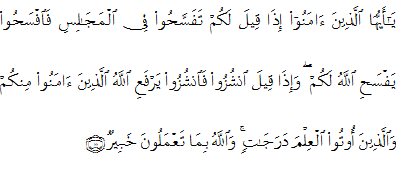 Hai orang-orang beriman apabila kamu dikatakan kepadamu: "Berlapang-lapanglah dalam majlis", Maka lapangkanlah niscaya Allah akan memberi kelapangan untukmu dan apabila dikatakan: "Berdirilah kamu", Maka berdirilah, niscaya Allah akan meninggikan orang-orang yang beriman di antaramu dan orang-orang yang diberi ilmu pengetahuan beberapa derajat dan Allah Maha mengetahui apa yang kamu kerjakan. 
( QS Al-Mujaadilah: 11)
TERIMA KASIH
SUKSES UNTUK KITA SEMUA